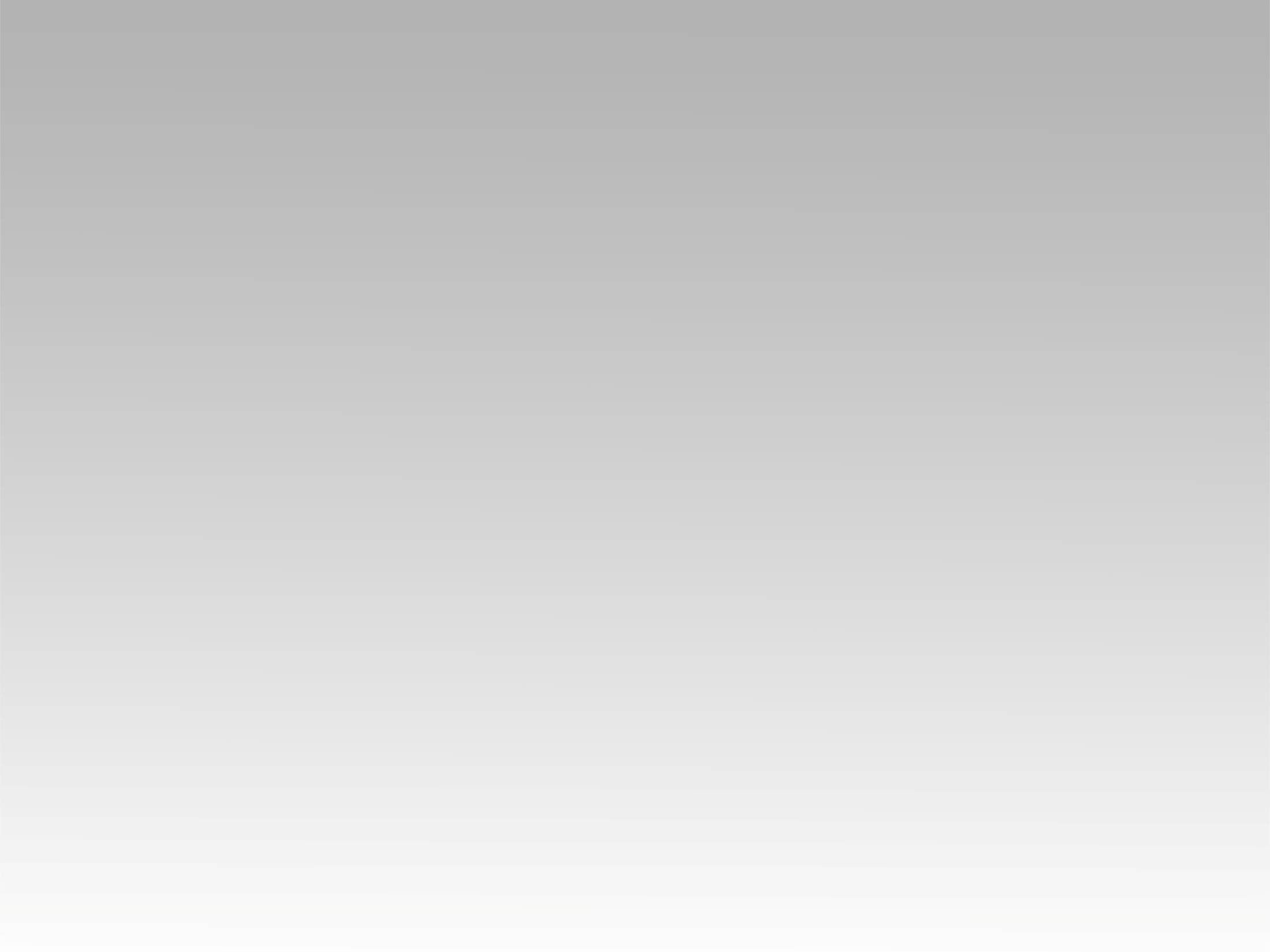 تـرنيــمة
آخر لحظة يأس في عمري
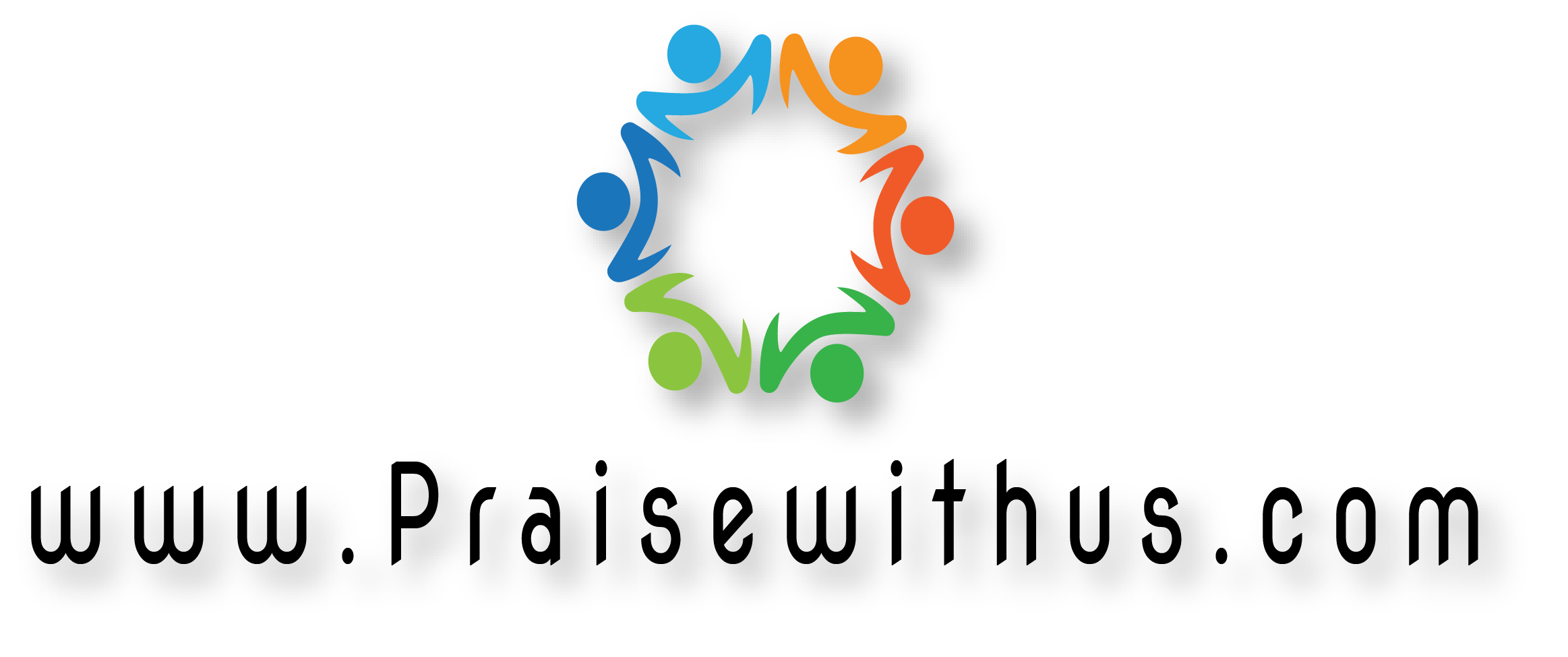 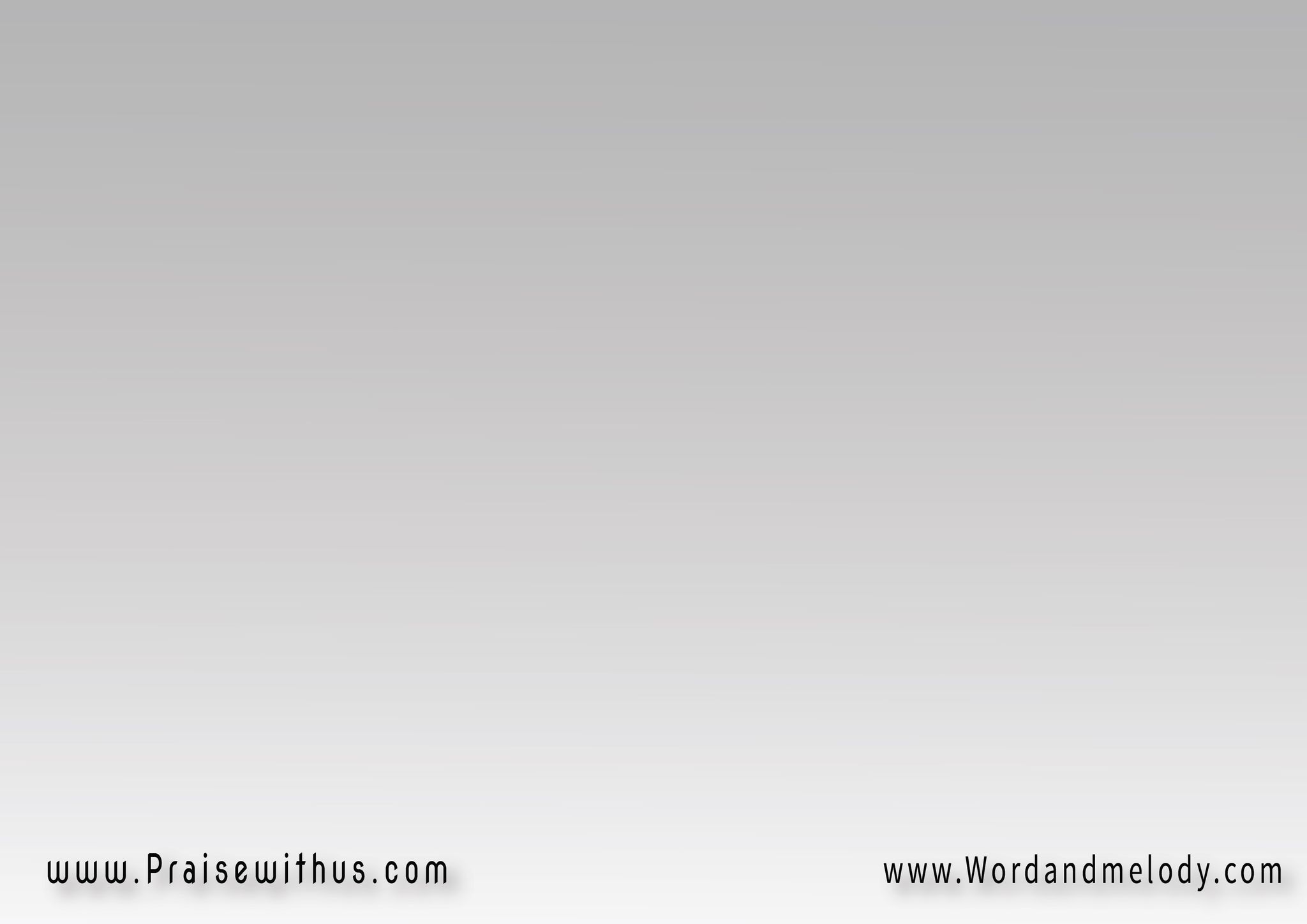 1- 
آخر لحظة يأس في عمري ودعتها وقابلت عينيك
مش باكي على حاجة في عمري غير اللي ماعشتوش حواليك
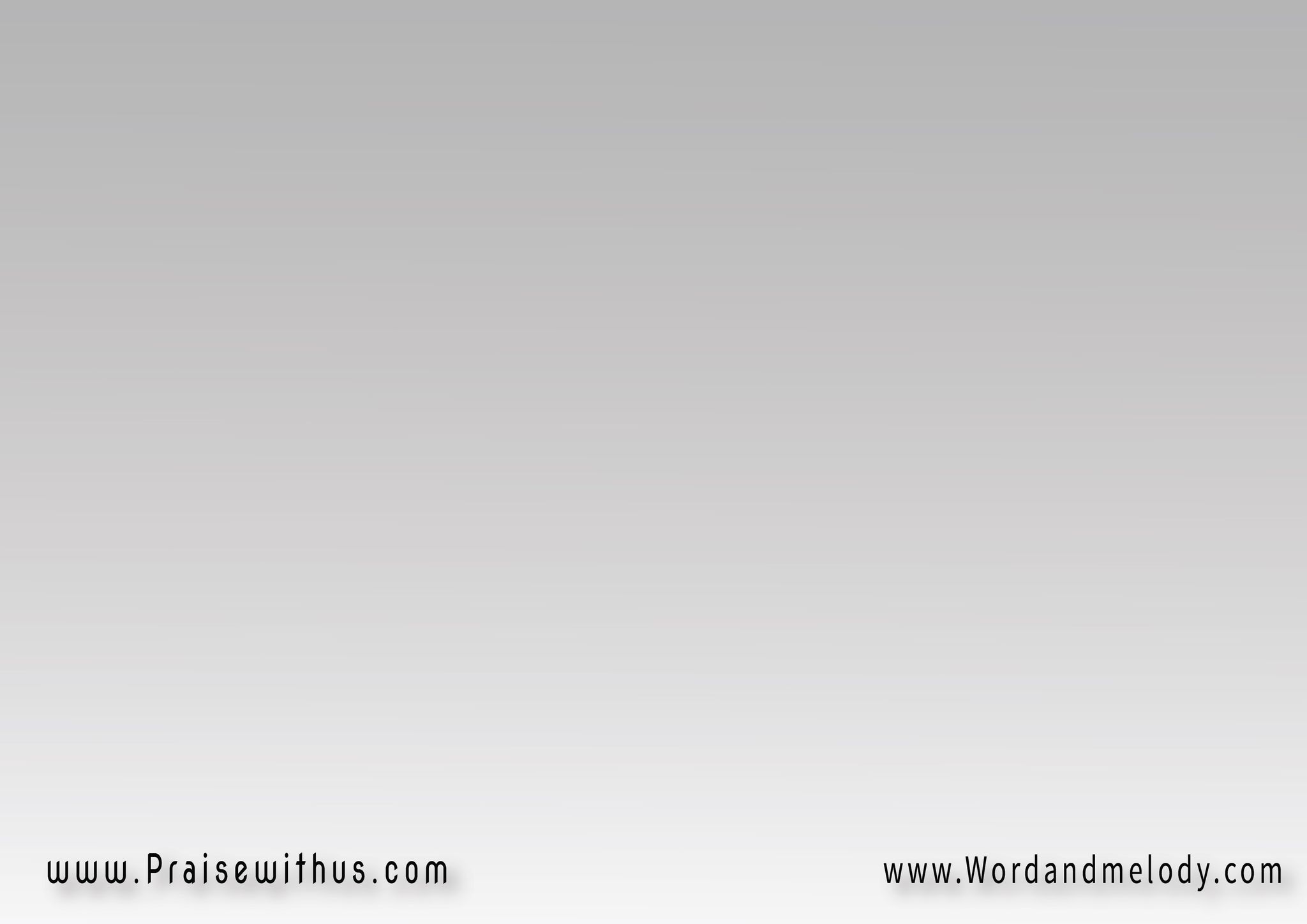 القرار: 
سبت أنا كفني في قبري خلاص
 مش هارجع أموت وإنت حييتني
عدى كتير وأنا ناسي ياربي
 إن بدمك إنت فديتني
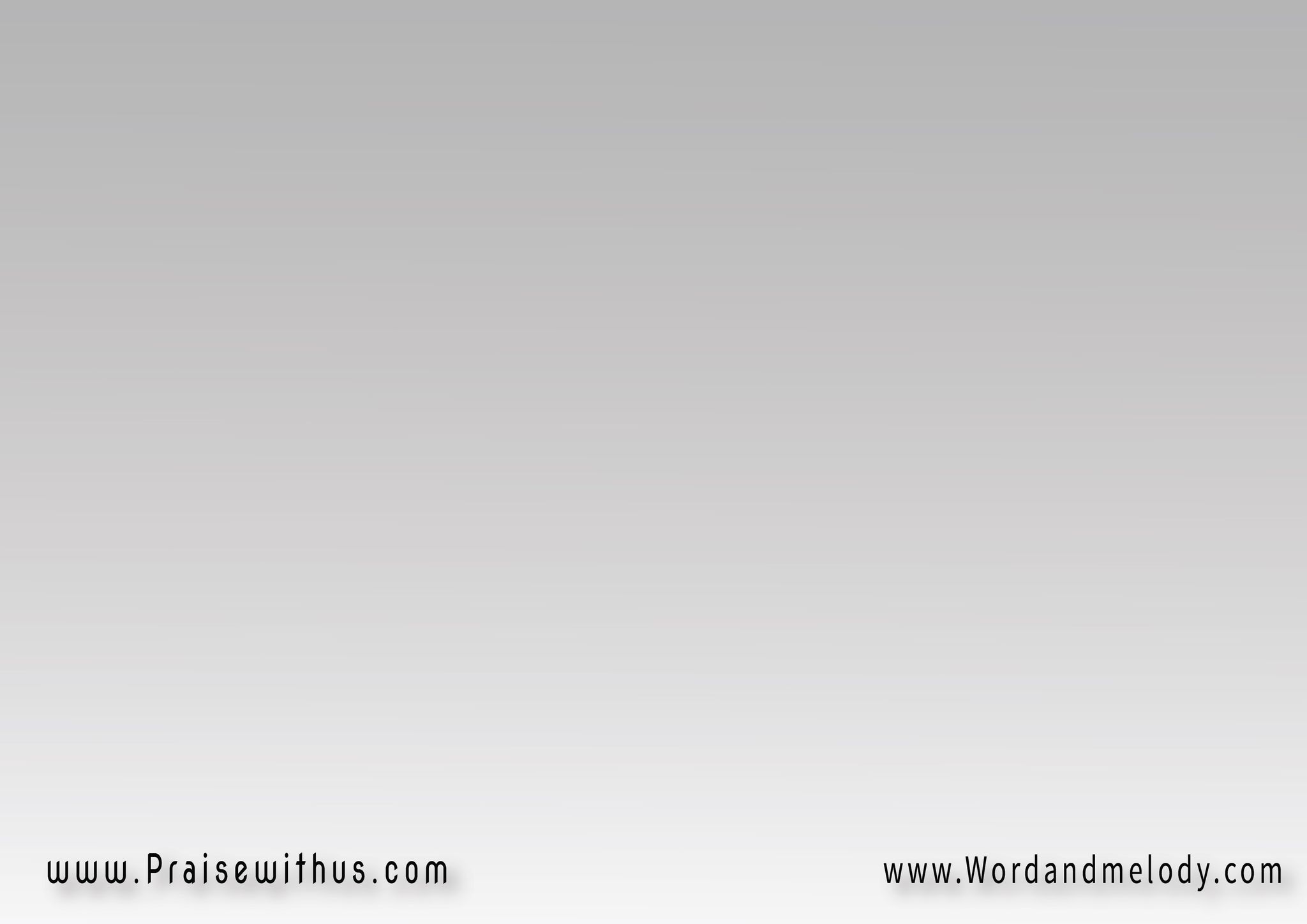 2- 
ارمي عشاني في بحر أثامي 
طوق أمسك فيه وتنجيني
اهدي خطايا وكون ويايا 
من شر العالم خبيني
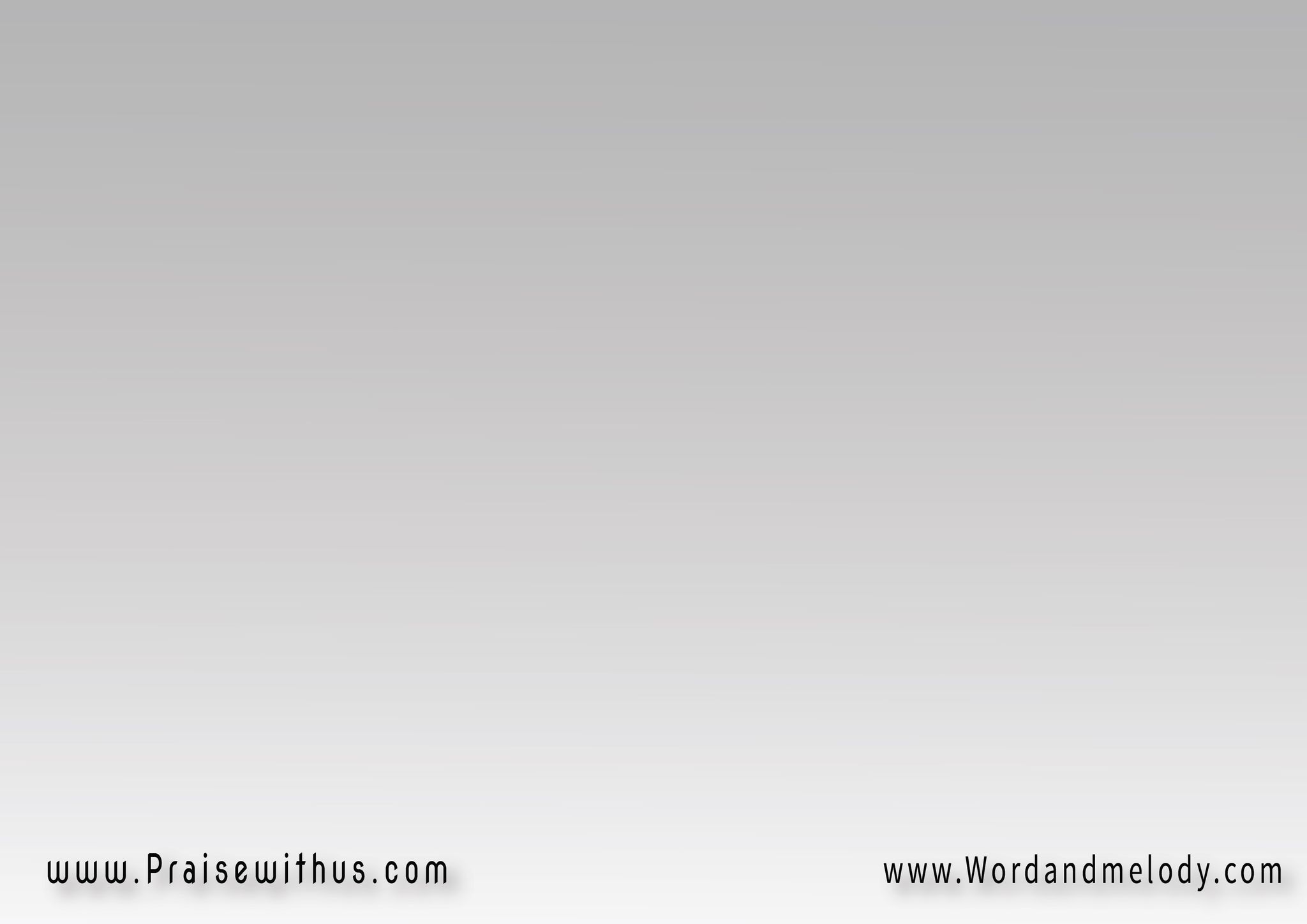 القرار: 
سبت أنا كفني في قبري خلاص
 مش هارجع أموت وإنت حييتني
عدى كتير وأنا ناسي ياربي
 إن بدمك إنت فديتني
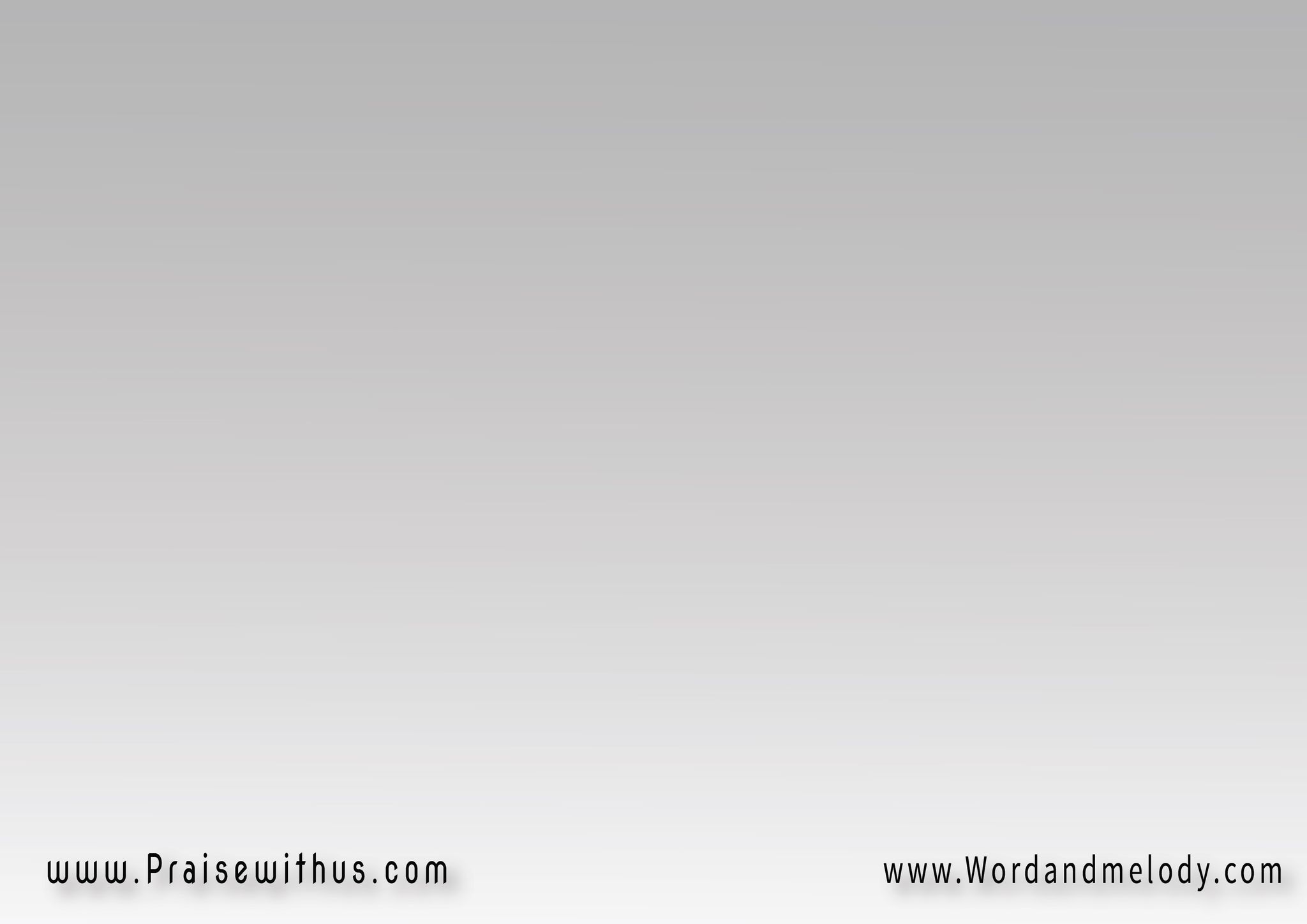 3- 
باصرخ ليك وأنا مادد إيدي 
عايز أعيش الفرحة معاك
تملى حنايا القلب يا سيدي 
دوقني ع الأرض سماك
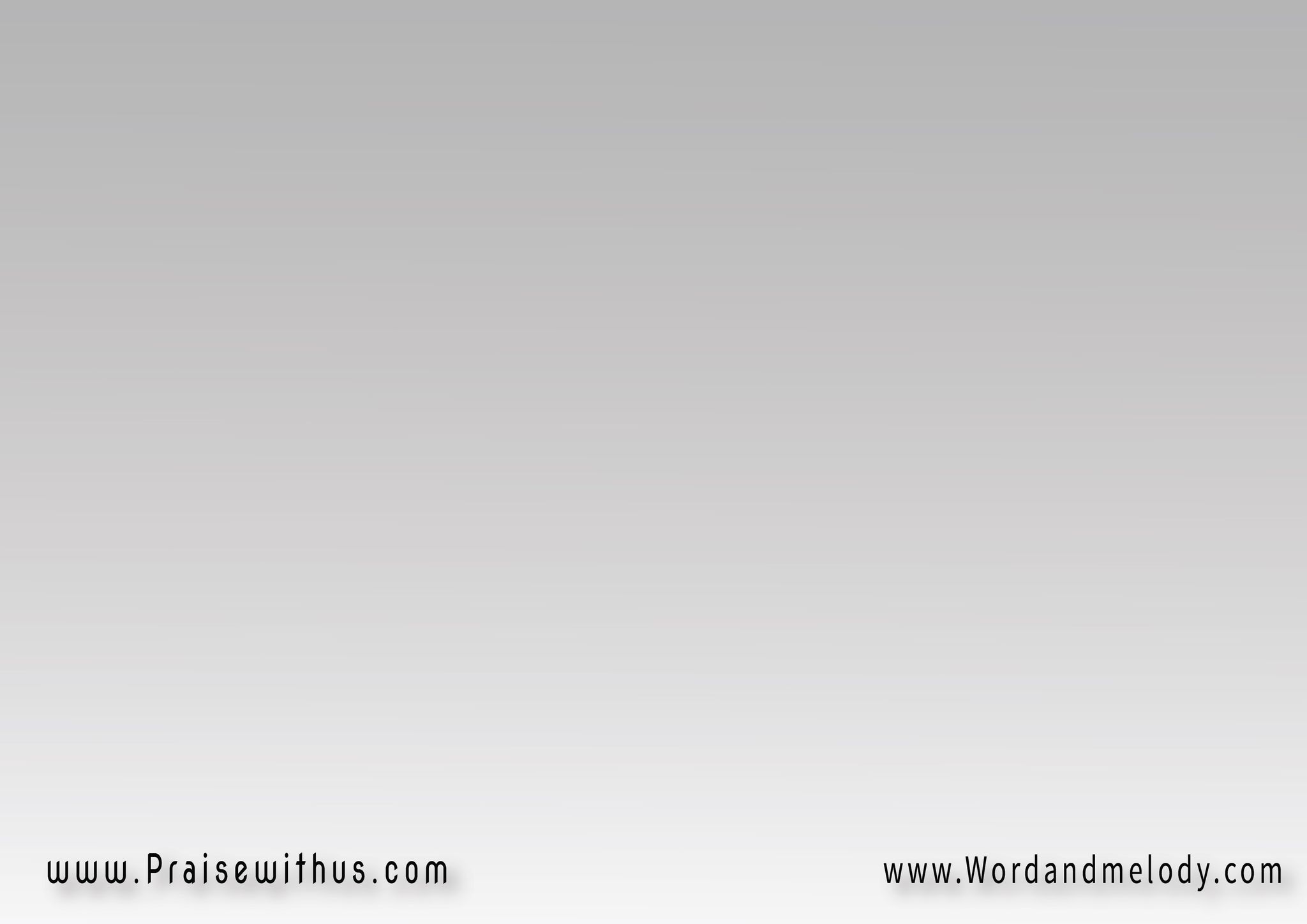 القرار: 
سبت أنا كفني في قبري خلاص
 مش هارجع أموت وإنت حييتني
عدى كتير وأنا ناسي ياربي
 إن بدمك إنت فديتني
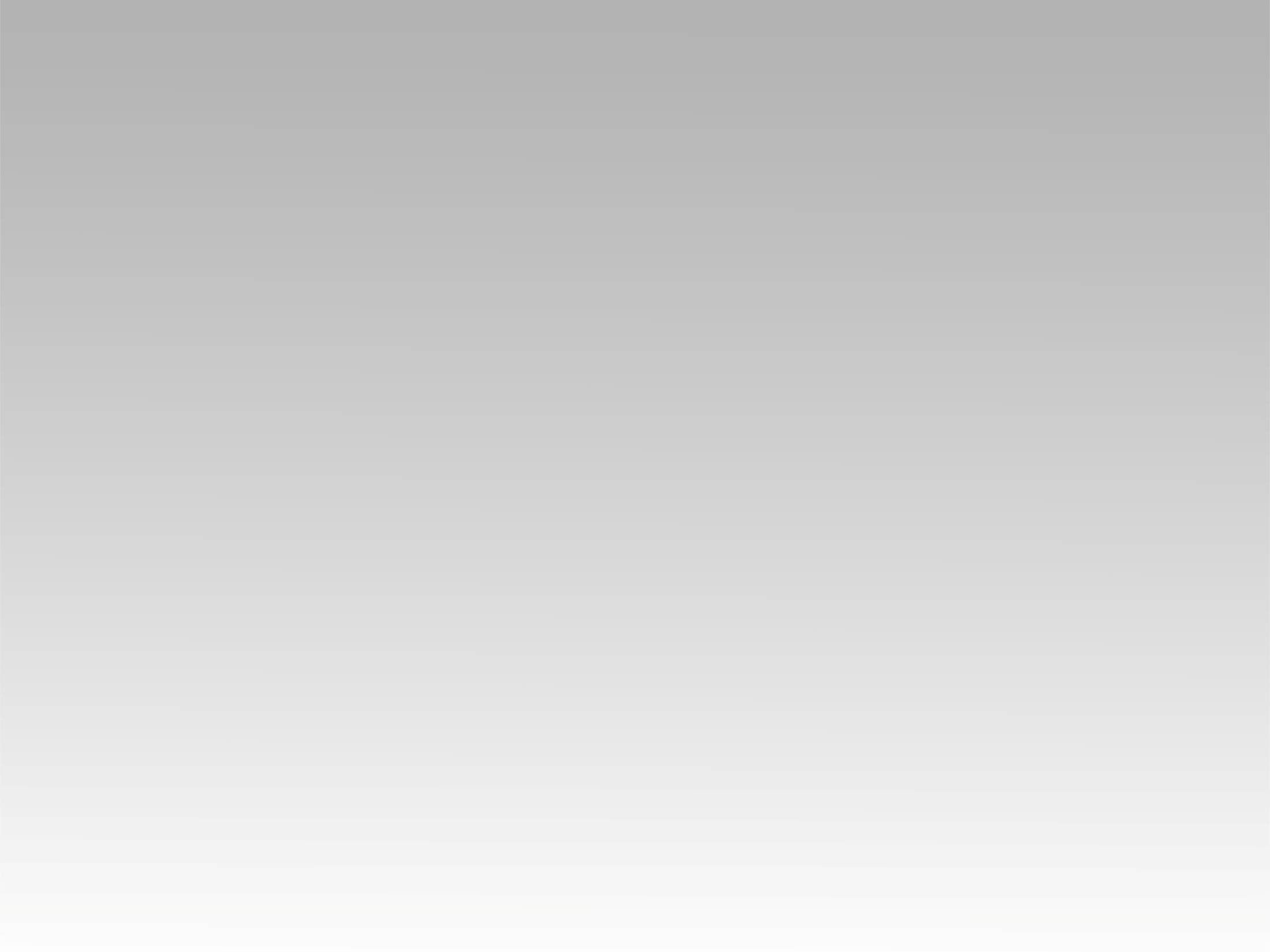 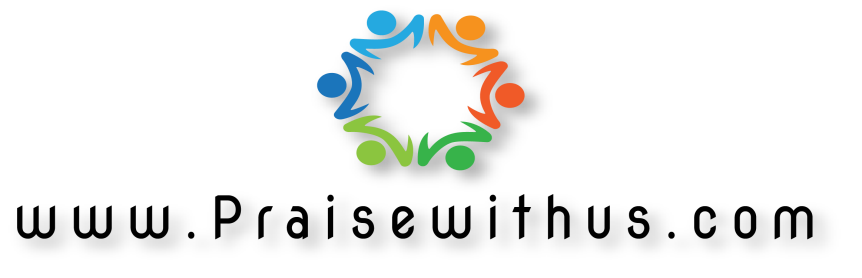